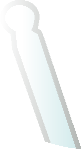 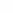 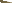 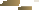 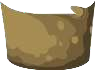 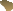 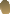 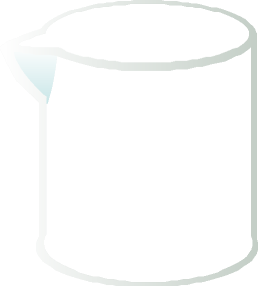 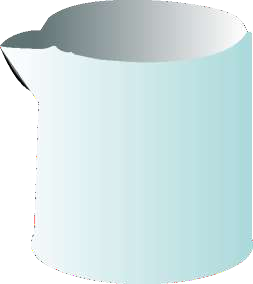 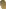 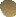 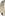 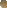 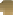 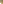 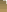 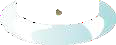 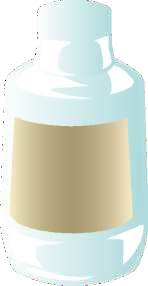 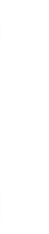 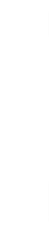 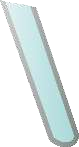 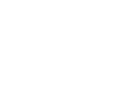 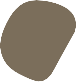 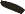 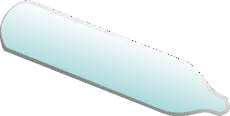 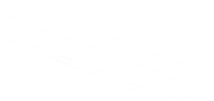 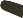 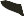 Química
Nombre  : 	 Curso   : 	 Dirección : 		
Email / Tfno. :